Dějiny Řecka I.seminář
2. tématopografie mykénského řecka
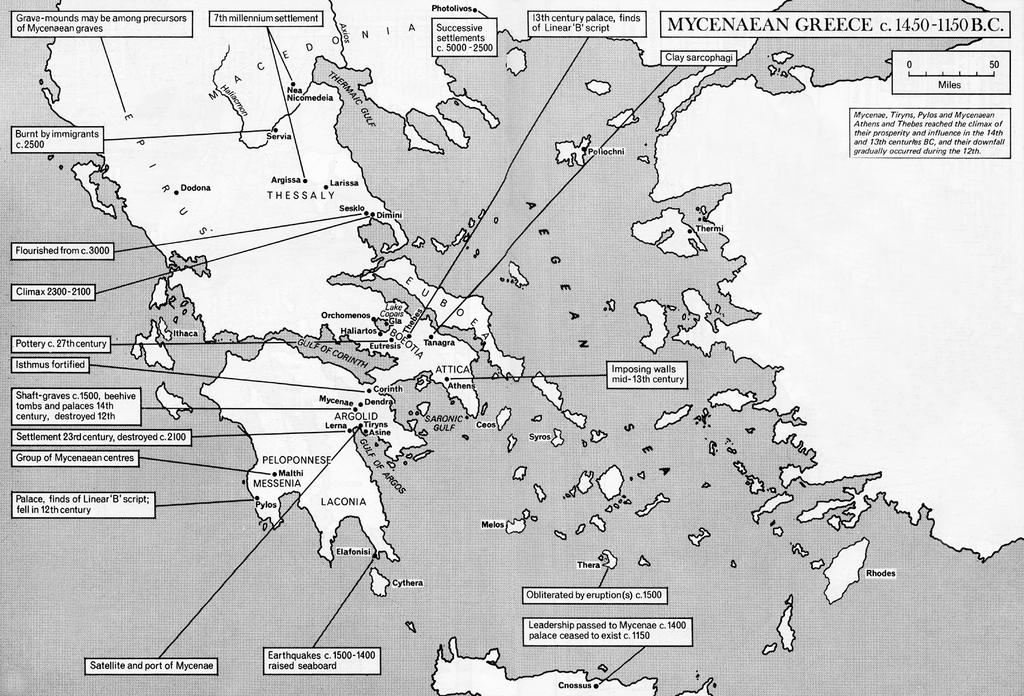 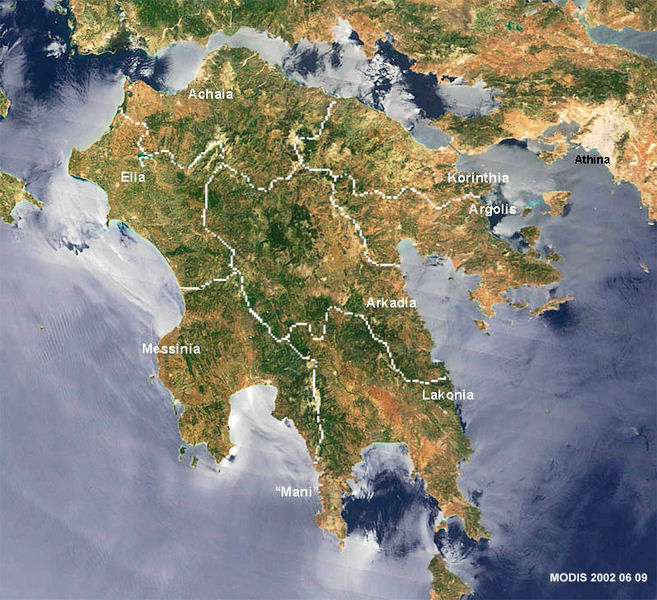 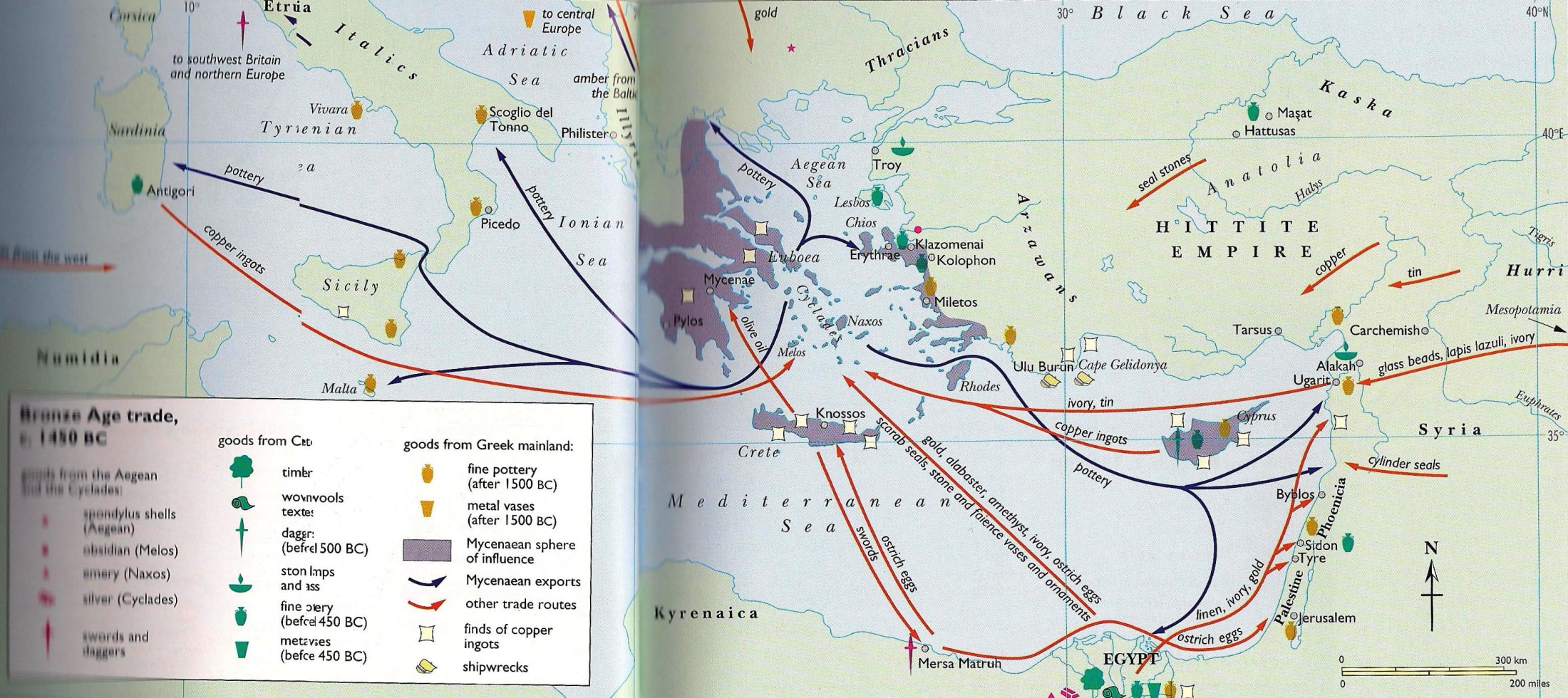 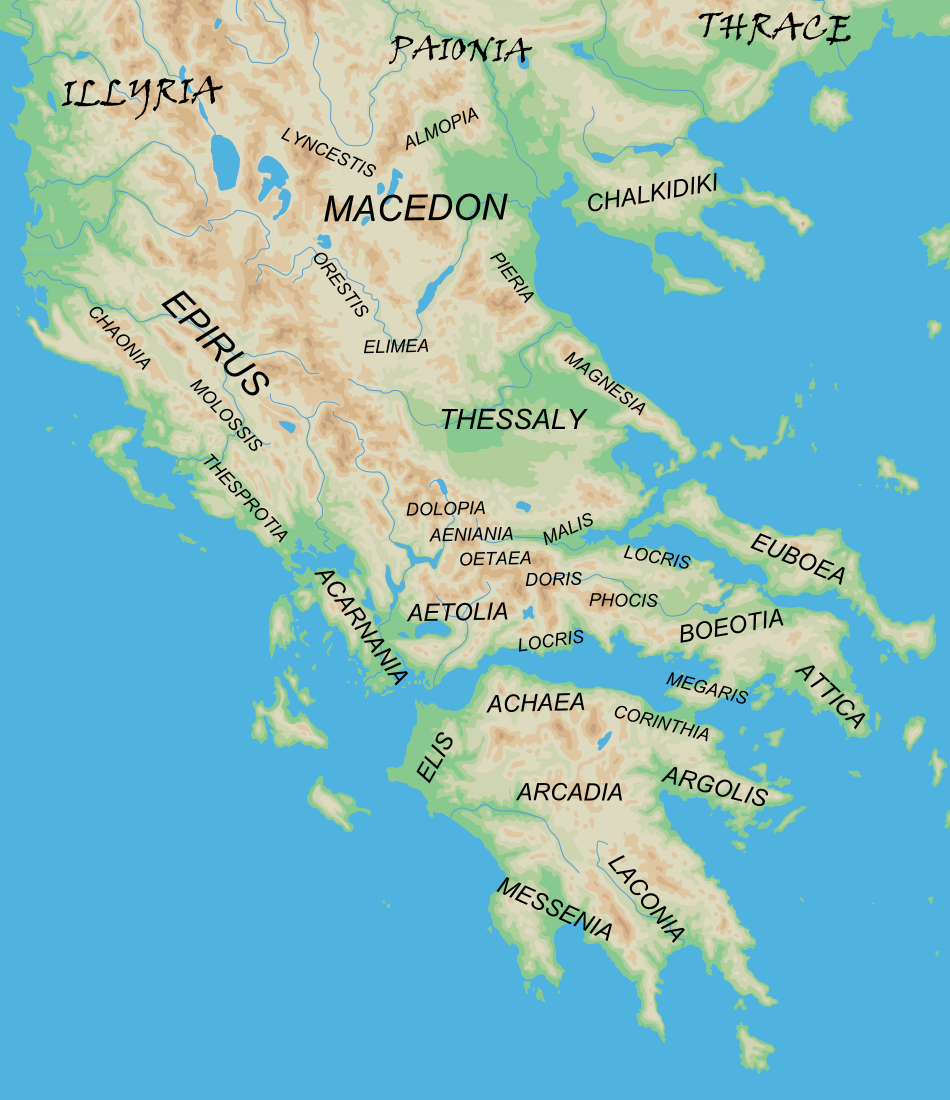 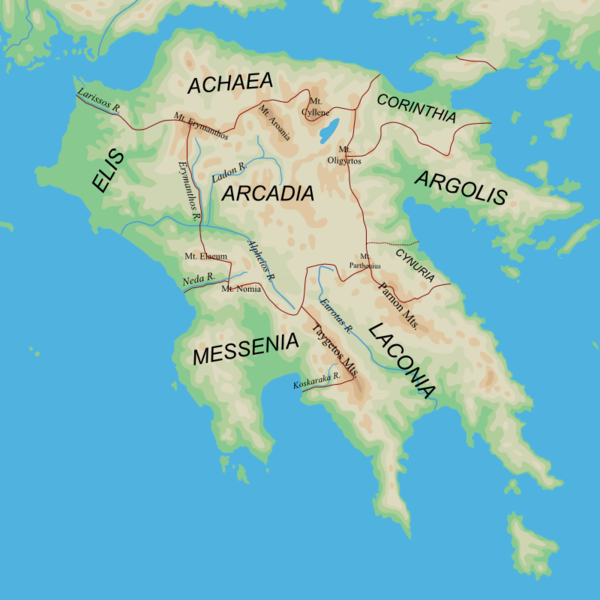 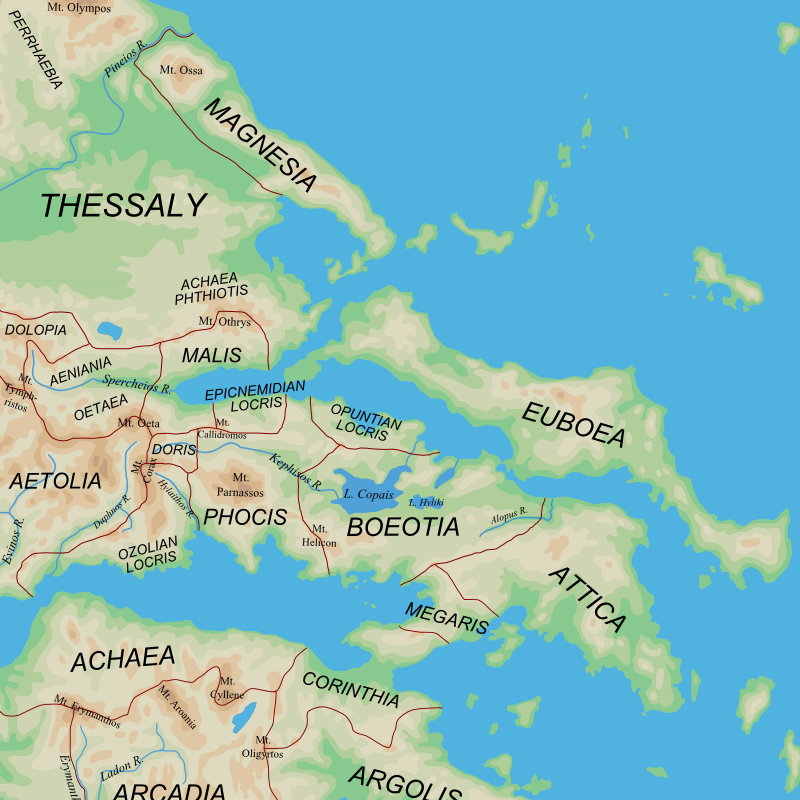 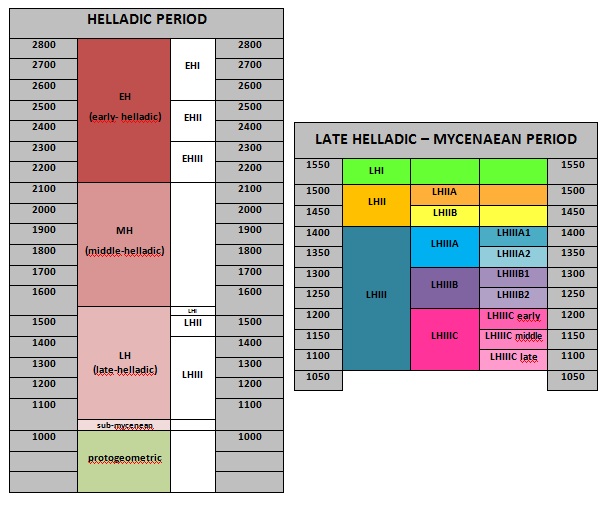 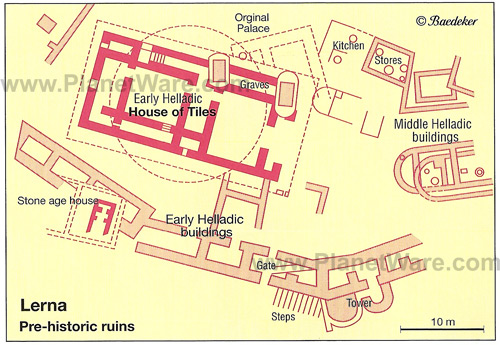 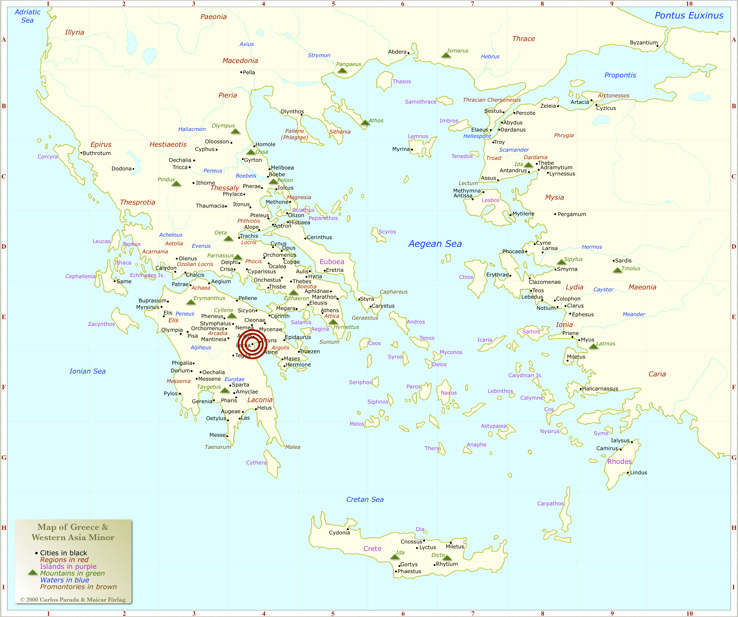 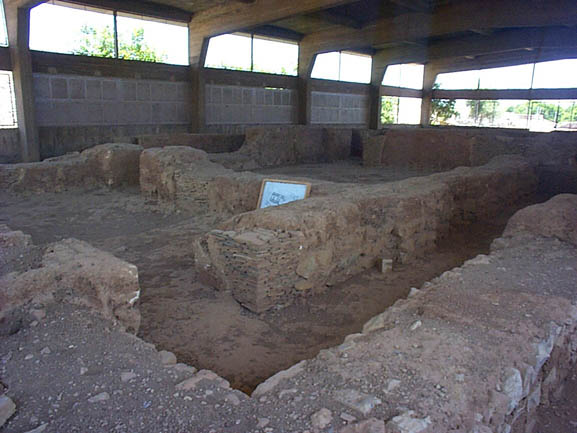 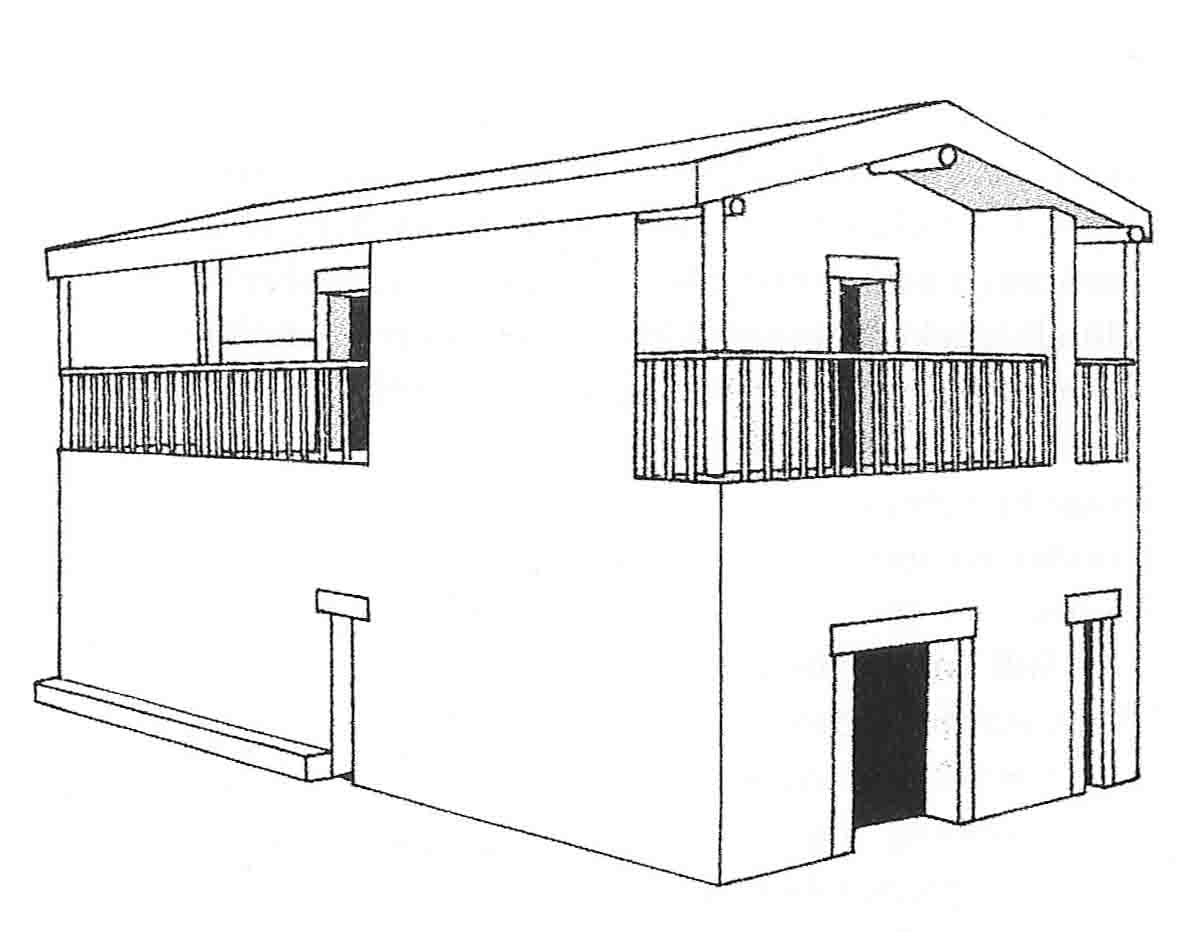 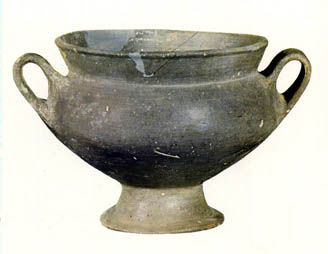 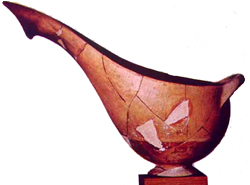 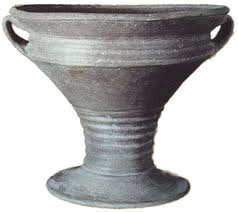 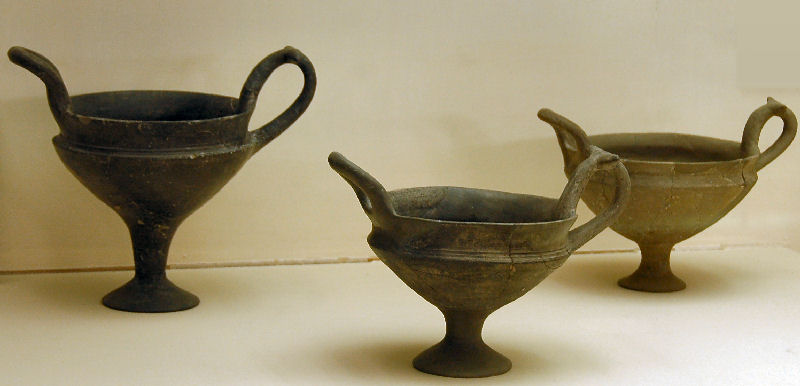 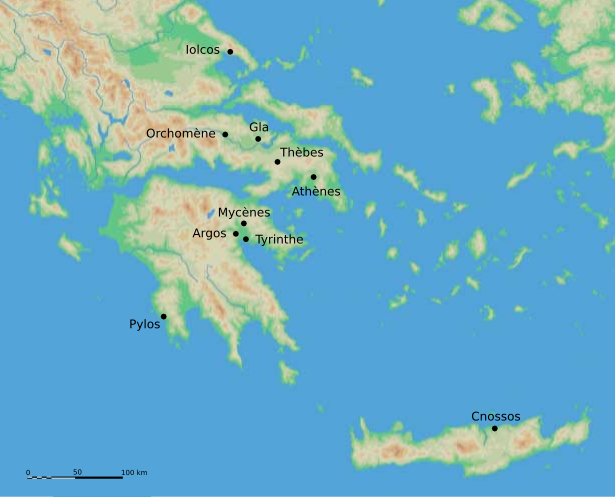 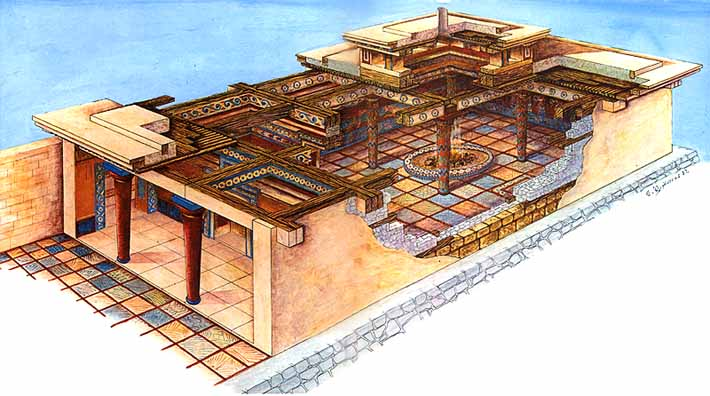 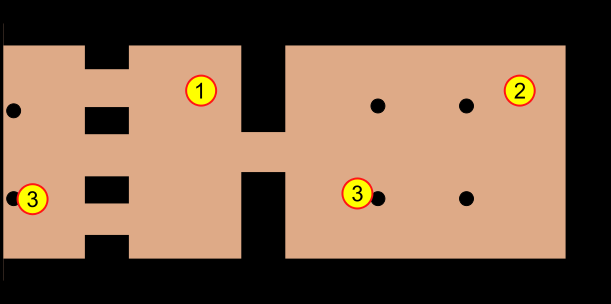 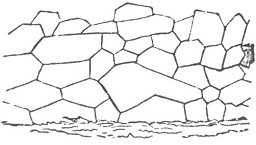 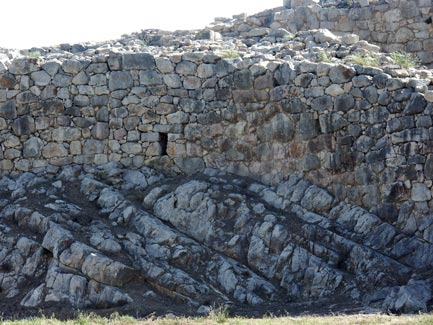 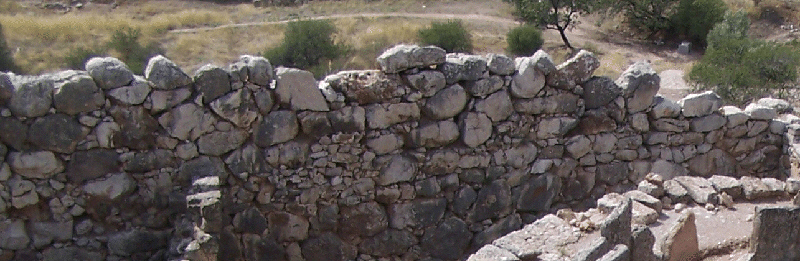 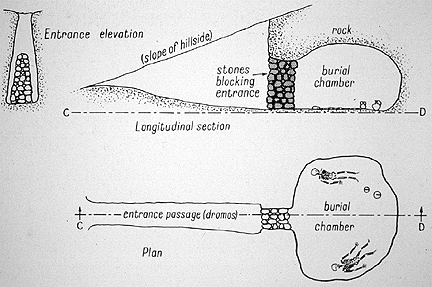 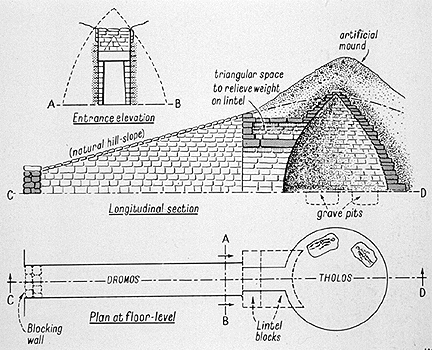 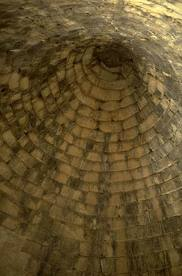 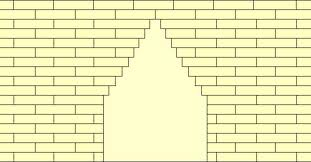 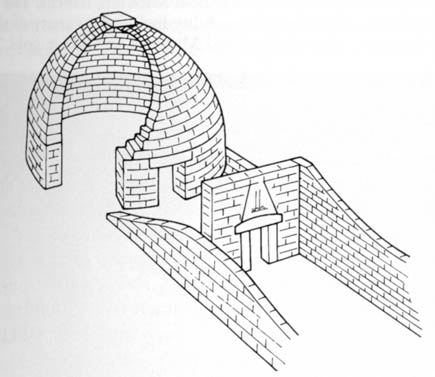 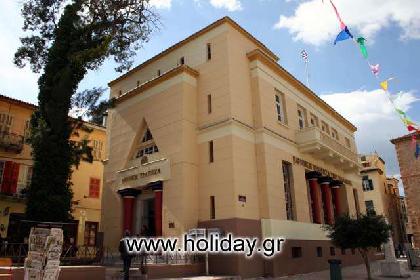 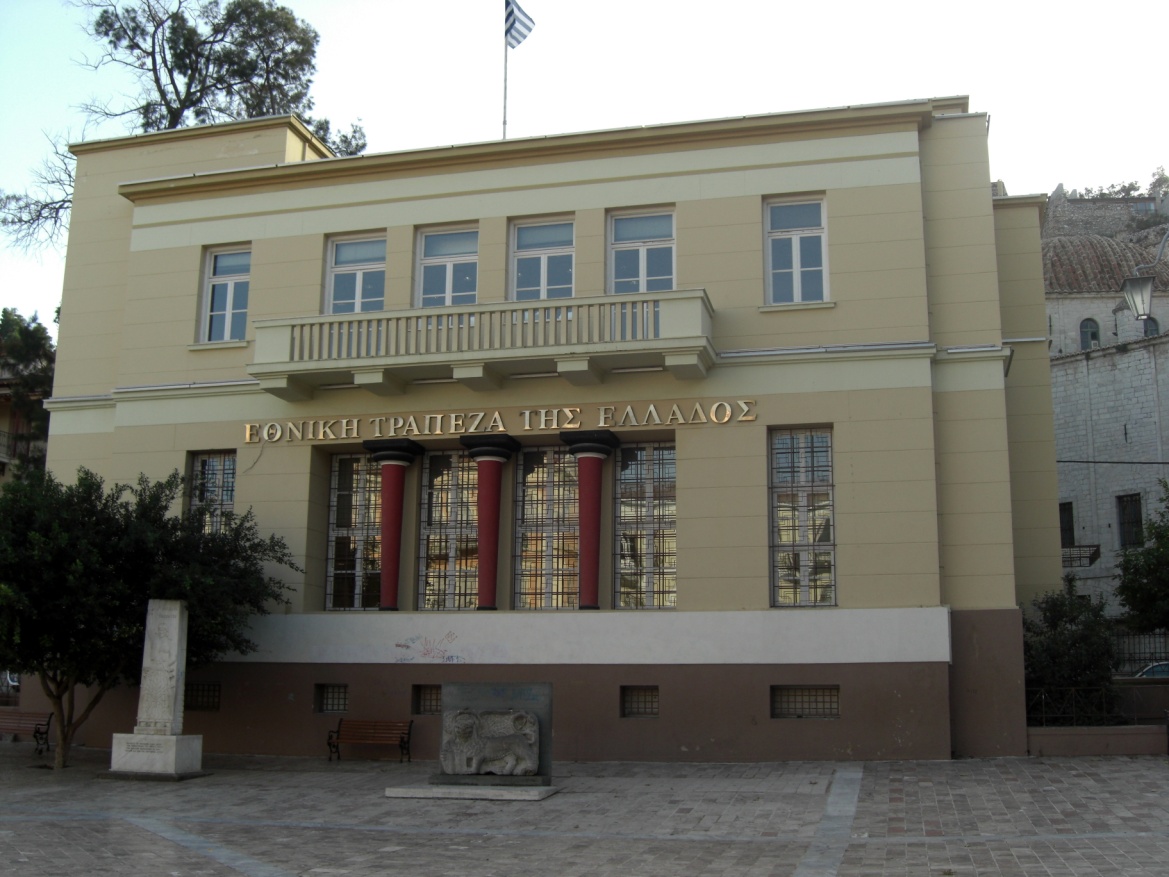 Mykény
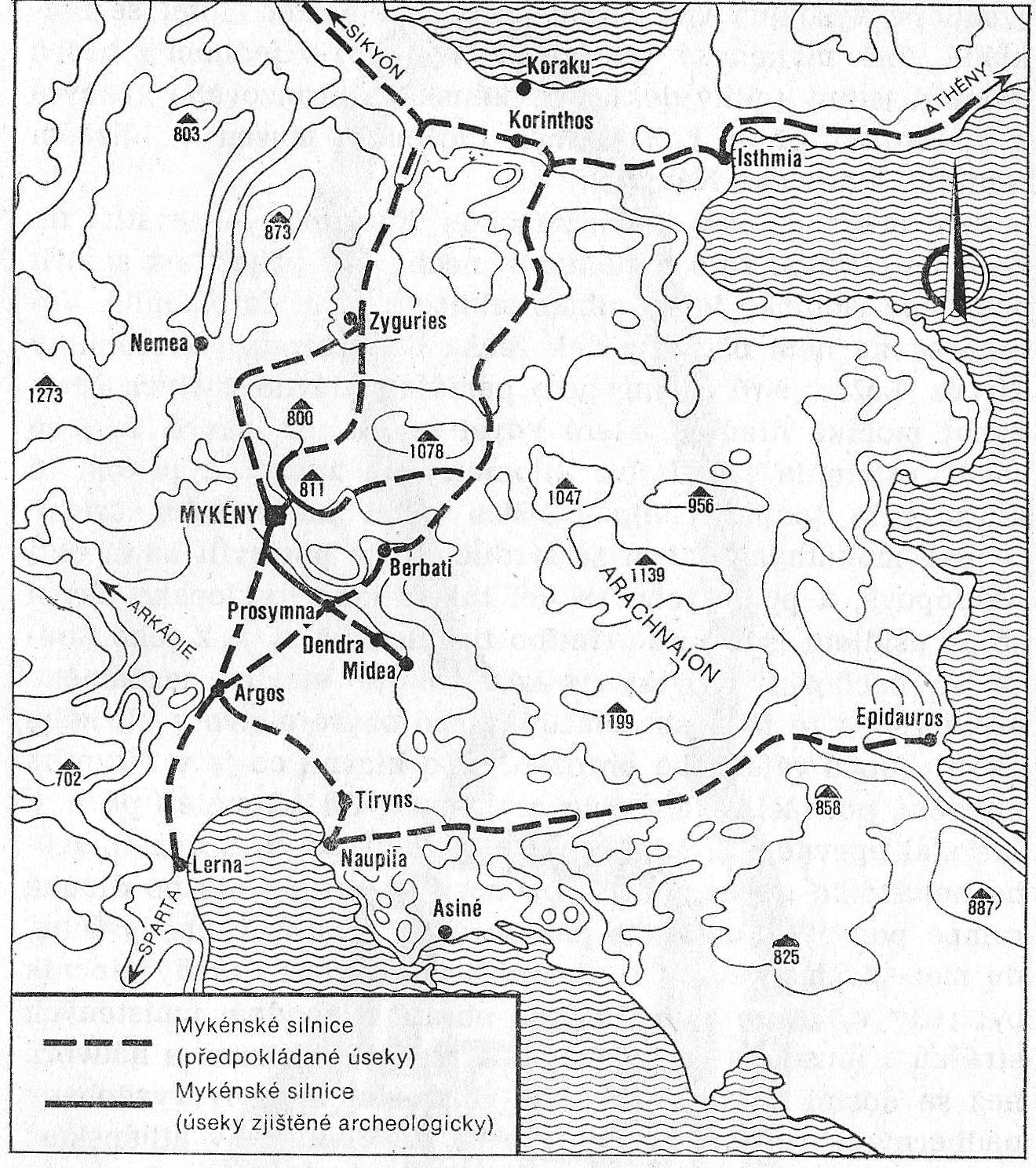 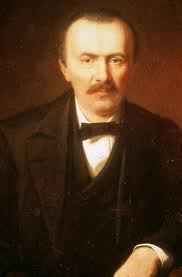 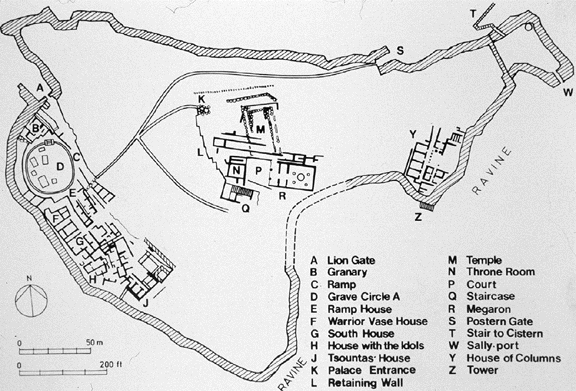 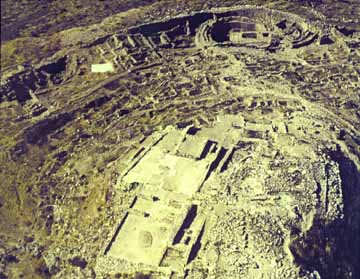 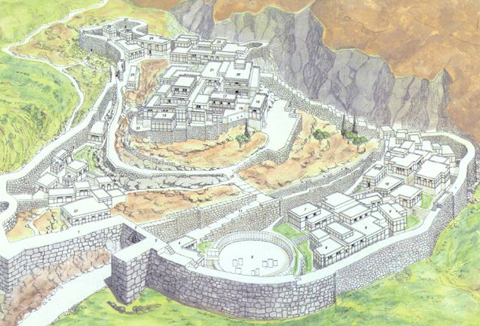 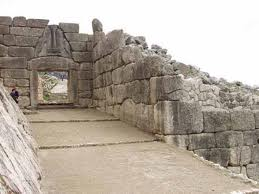 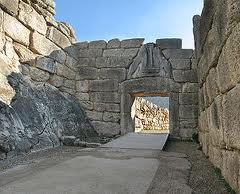 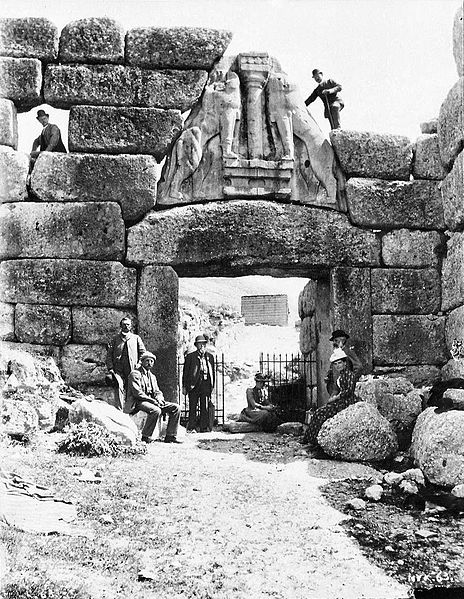 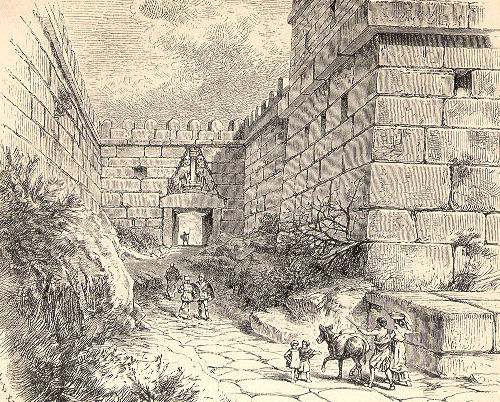 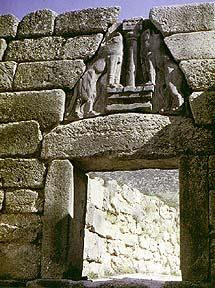 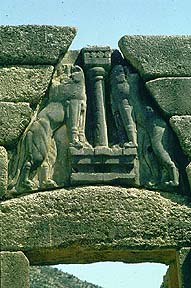 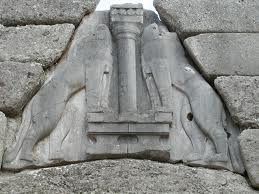 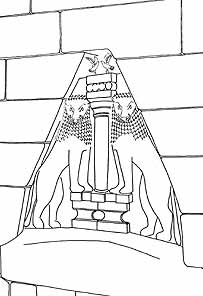 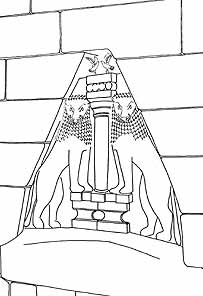 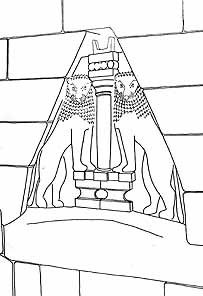 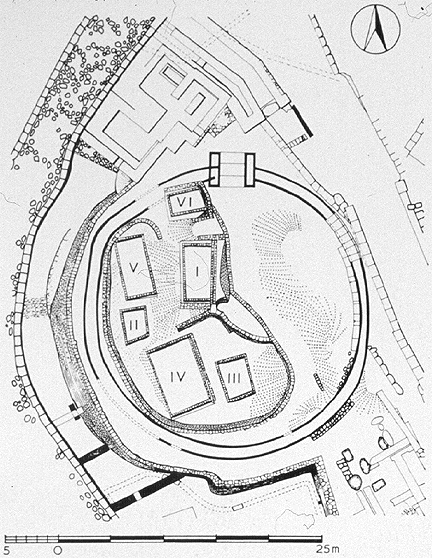 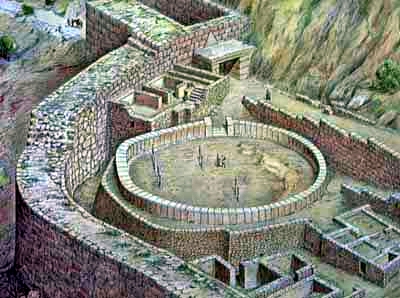 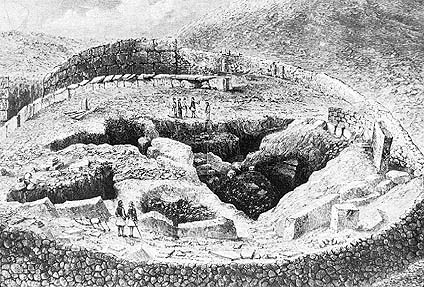 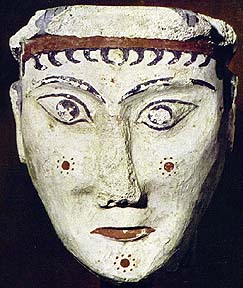 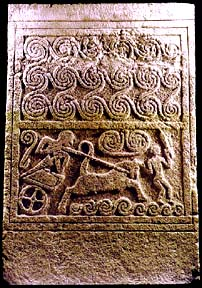 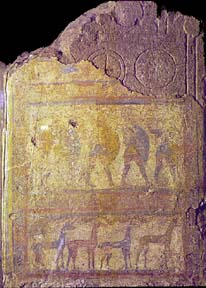 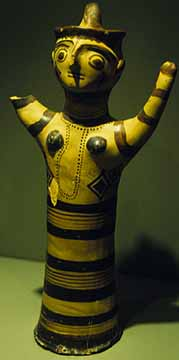 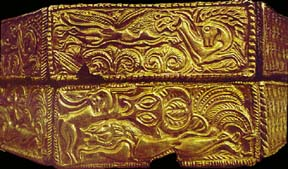 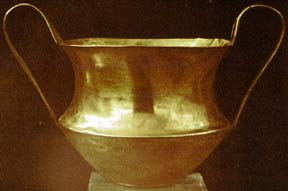 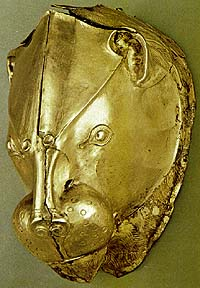 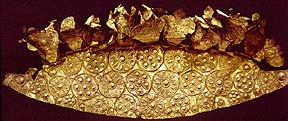 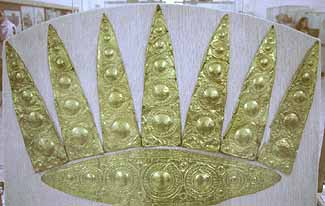 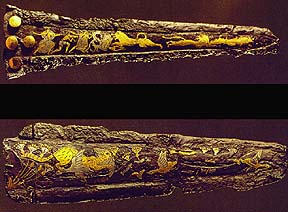 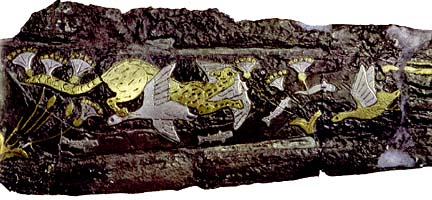 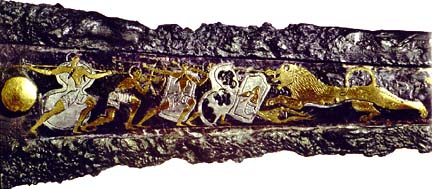 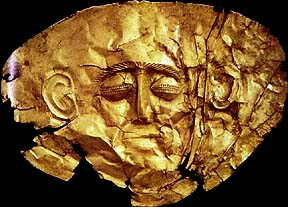 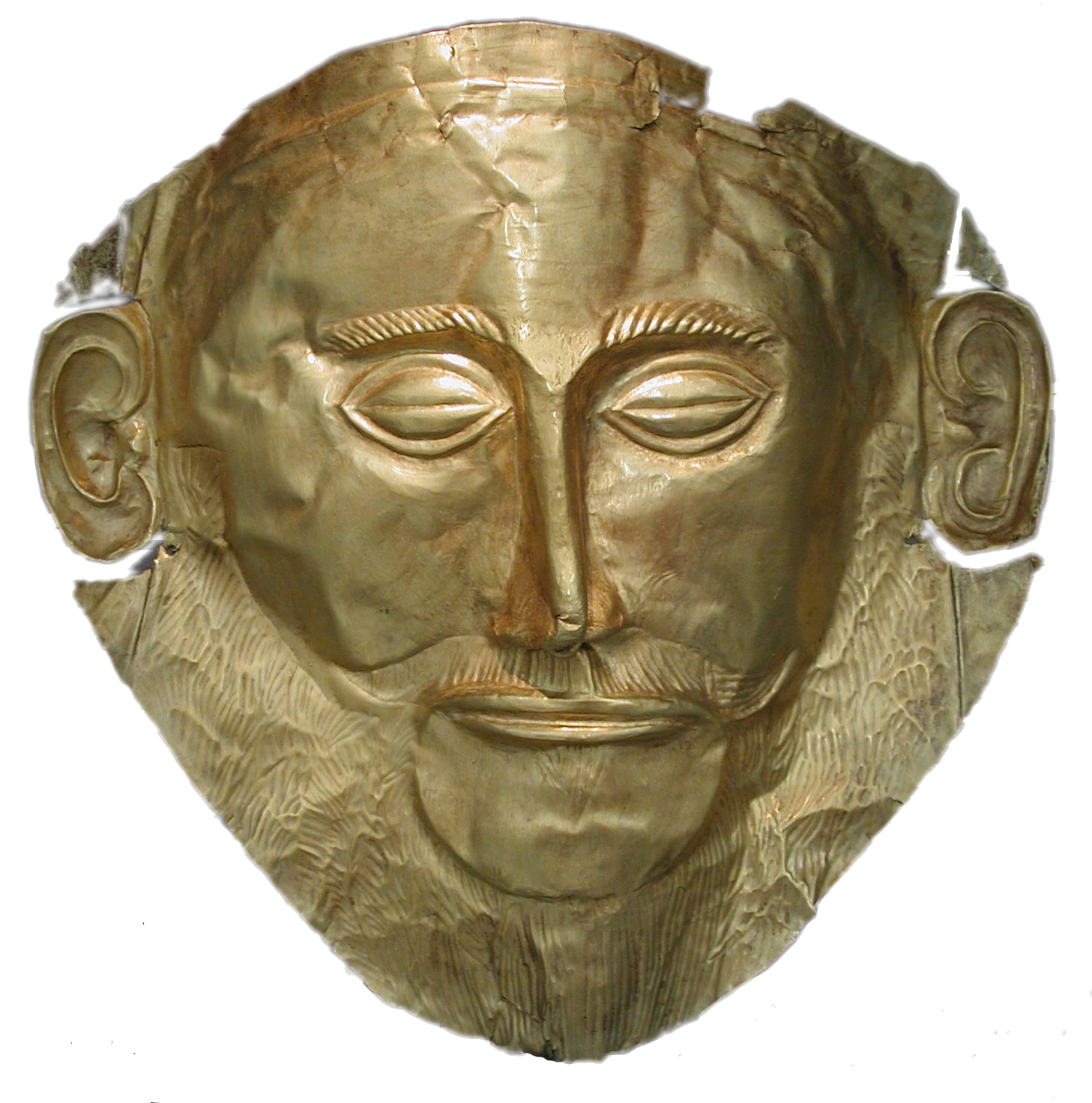 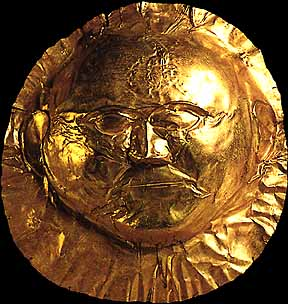 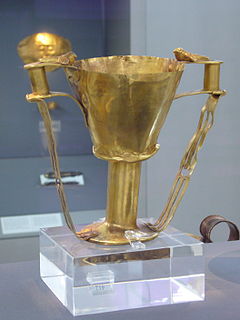 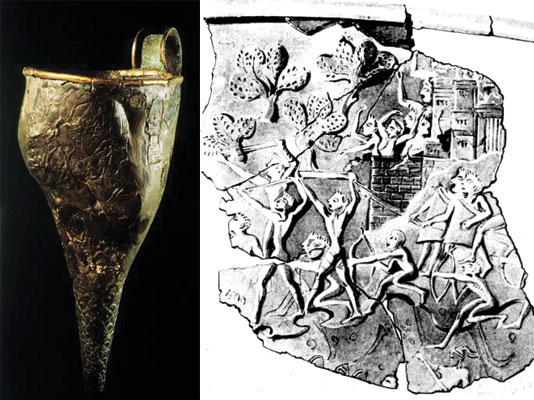 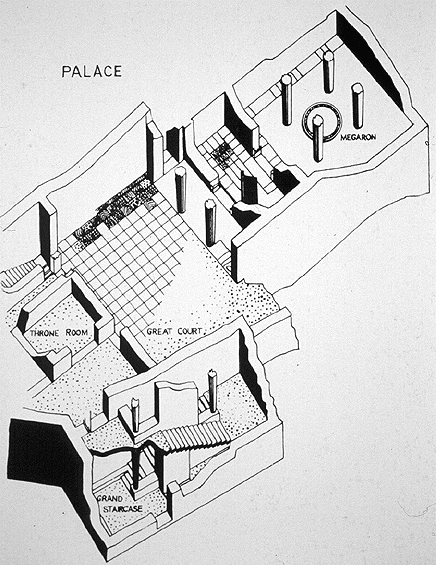 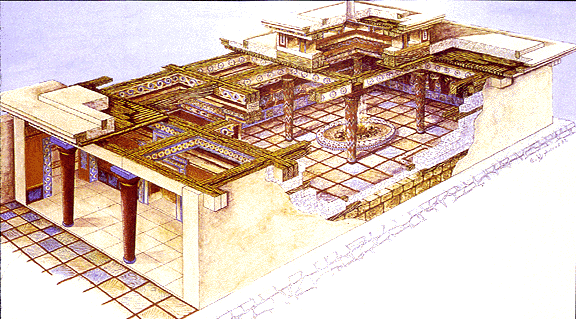 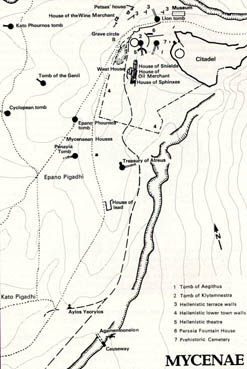 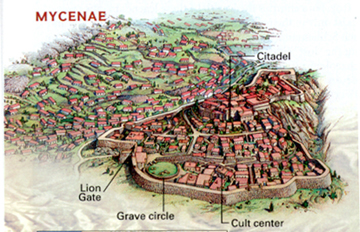 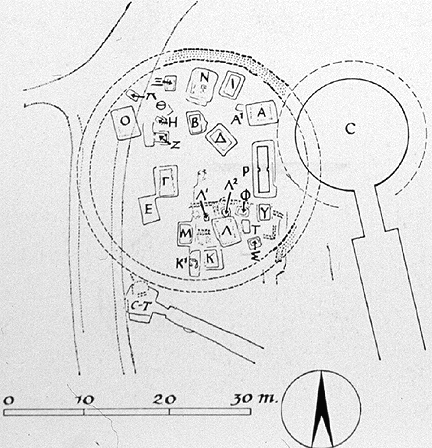 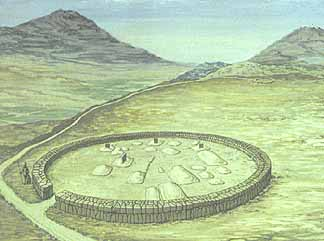 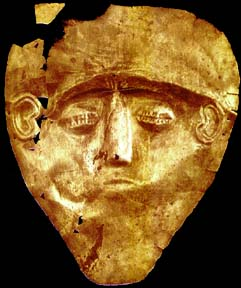 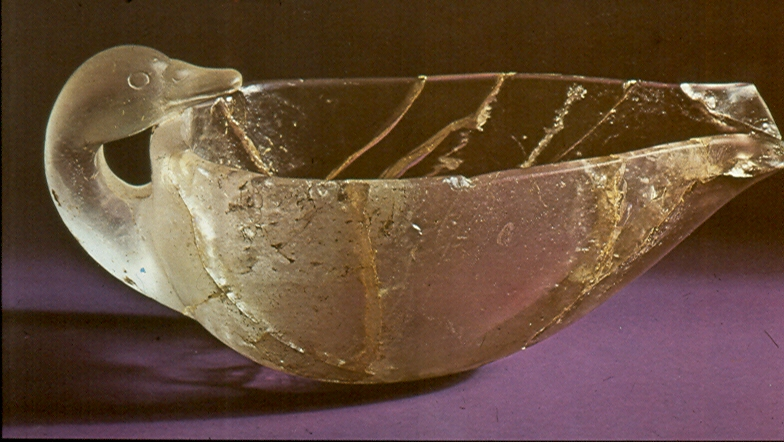 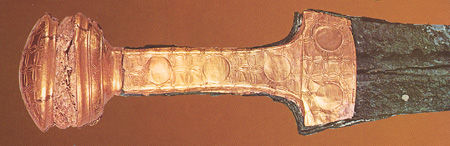 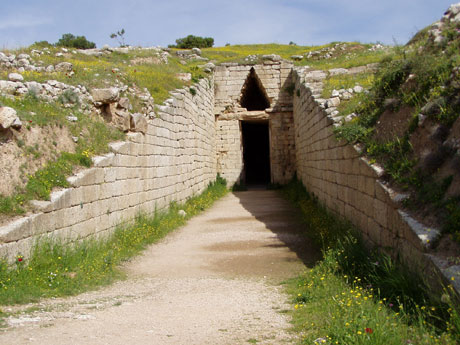 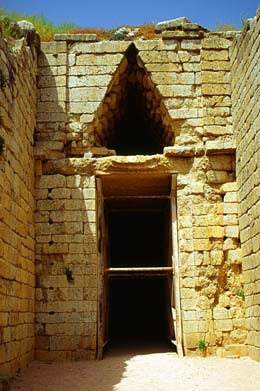 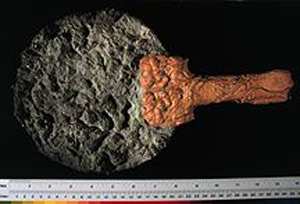 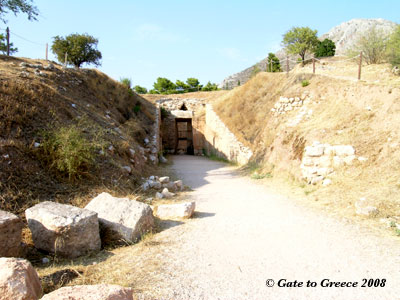 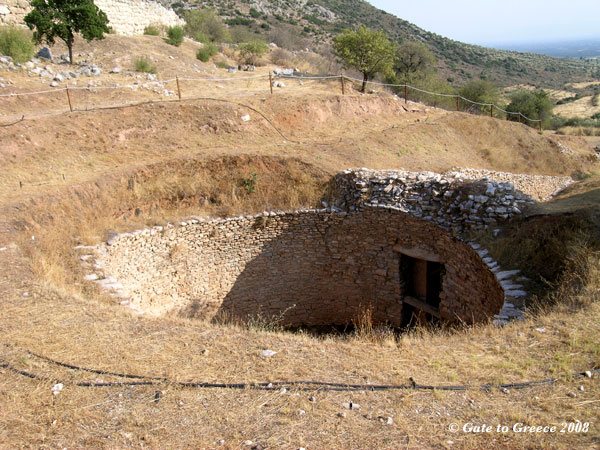 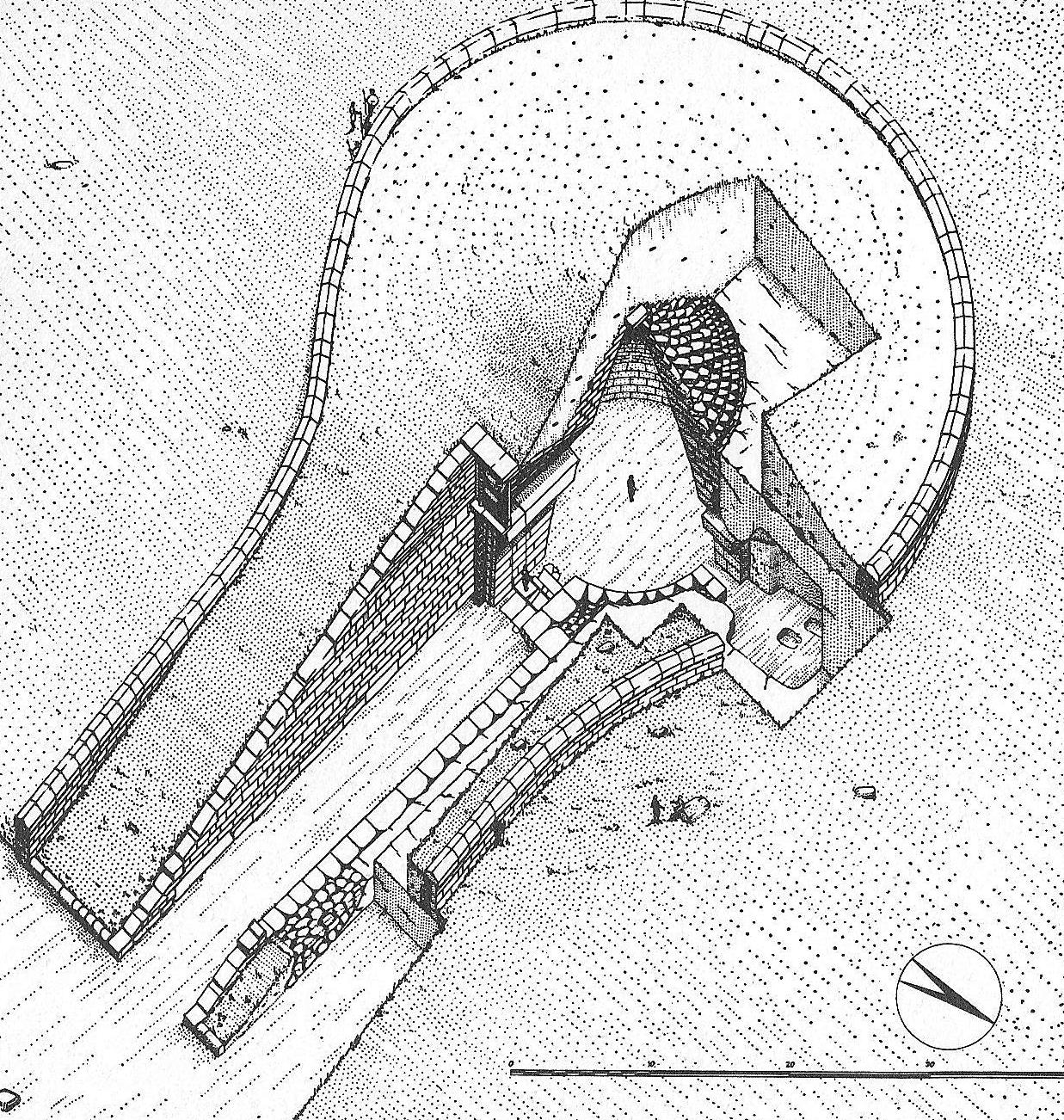 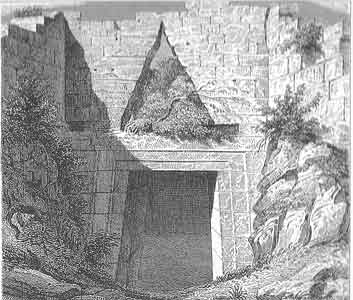 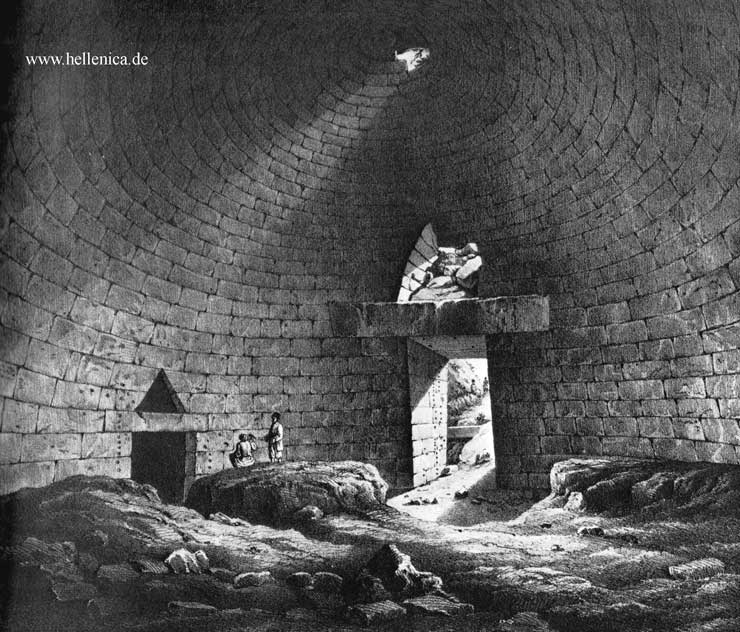 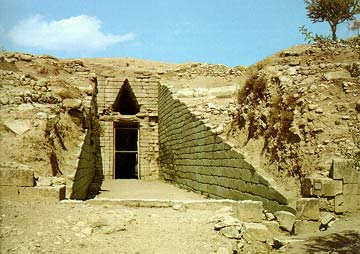 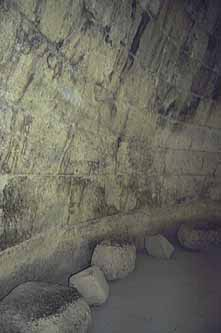 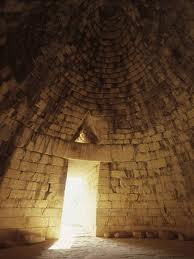 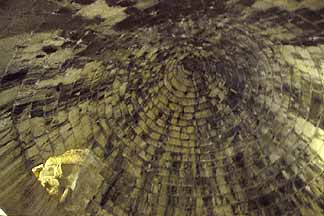 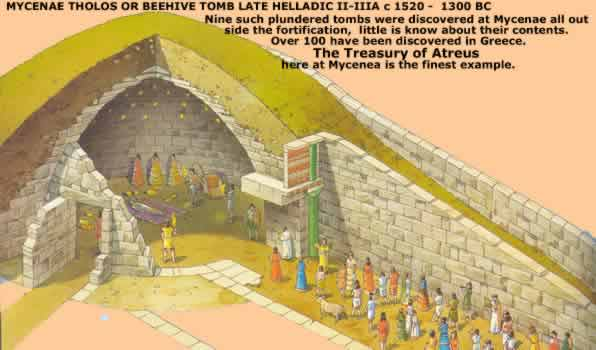 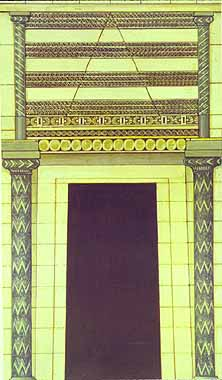 Tíryns
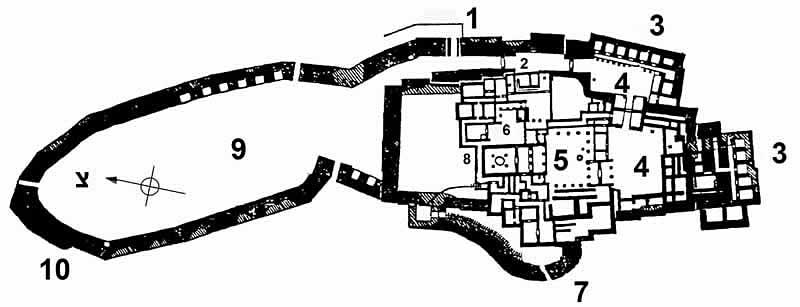 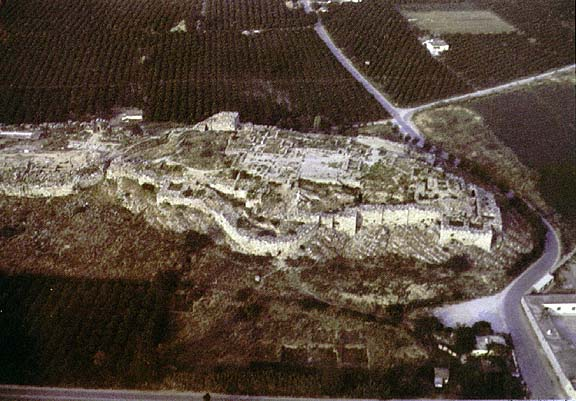 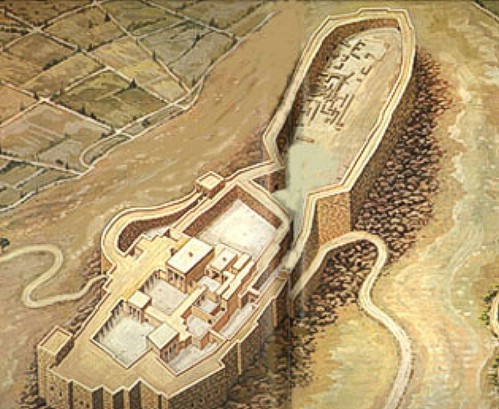 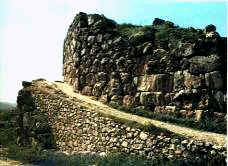 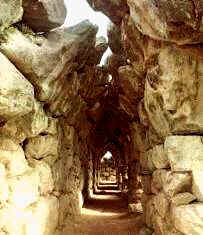 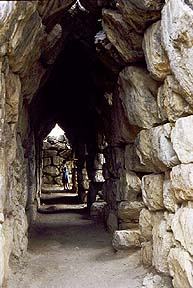 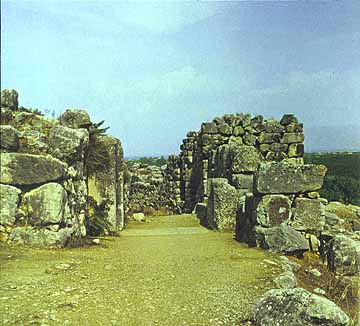 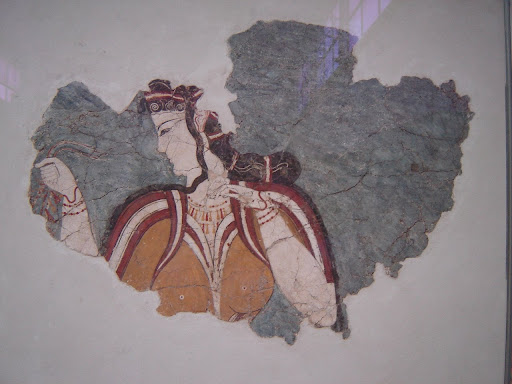 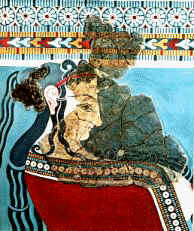 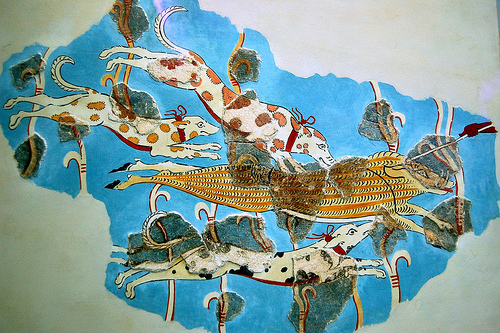 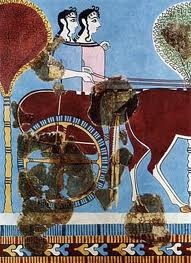 Pylos
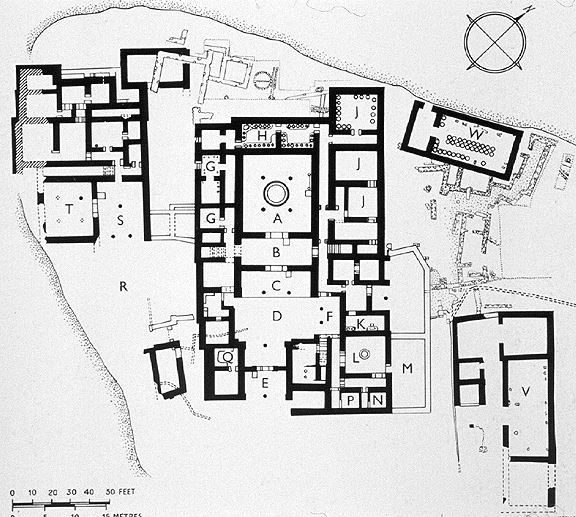 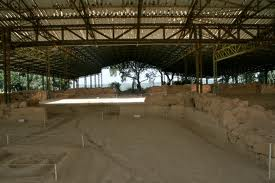 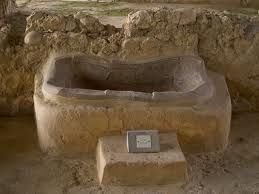 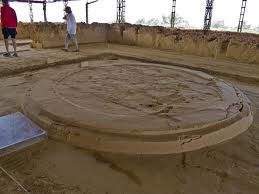 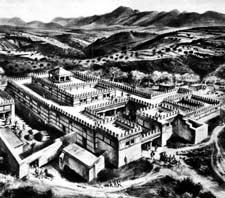 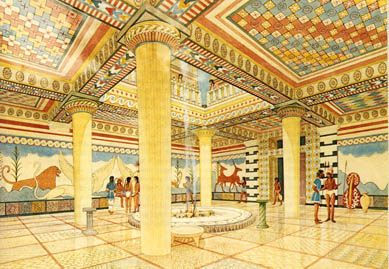 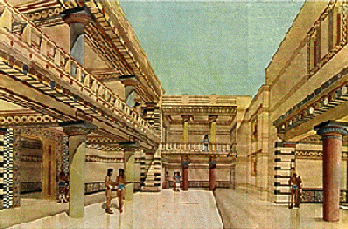 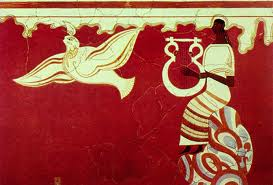 Literatura

 ANTONÍN, Bartoněk. Zlaté Mykény. Praha: Panorama, 1983.
 HIGGINS, Reynold Alleyne; BENDA, Klement. Minojské a     mykénské umění. Praha: Odeon, 1973. 
 CAH. vol I, part 2 – Early history of the Middle East, chapter XXVII,     p. 824-876.
 CAH. vol II, part 1 – History of the Middle East and the Aegean     region c. 1800-1380 B.C.,  chapter XIII(b), p. 609-626.
  CAH. vol II, part 1 – History of the Middle East and the Aegean      region c. 1800-1380 B.C., chapter XIV, p. 627-658.
CAH. vol II, part 2 – History of the Middle East and the Aegean      region c. 1380-1000 B.C., chapter XXII(a) p. 165-187.
CAH. vol II, part 2 – History of the Middle East and the Aegean      region c. 1380-1000 B.C., chapter XXVII, p. 338-358.